The Golden Spike – Connecting East and WestHistory of the First Transcontinental RailroadOLLI Class 1 of 3History OverviewUnion Pacific RailroadCentral Pacific RailroadPacific Railroad Act
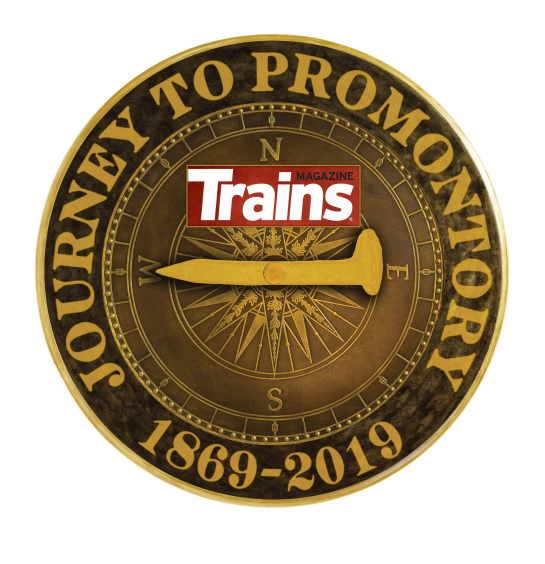 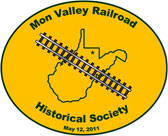 Kenton Colvin
Mon Valley Railroad Historical Society
128 Pleasant Street, Morgantown, WV
mvrrc.org
Course Schedule
July 24 – Importance to United States, Political Interests, History Overview, Central Pacific RR and the Union Pacific RR.

July 31 – People Groups: Engineers and surveyors, Chinese, Irish, Indians, Civil War Vets, Mormons, Congress, and other people groups.

August 7 – Hell on Wheels, Major Building Problems, Corruption, Discord Between Railroad Companies, Meeting at Promontory, Utah.
Uniting the NationEast Meets West
May 10, 1869, was reported to be a lovely day in northern Utah.  The weather was favorable, and at Promontory Summit, a joyous gathering marked the completion of a monumental task: Building 1,776 miles of railroad between Omaha, Nebraska and Sacramento, California, the first transcontinental railroad across North America.

Given the weight of this achievement, can you imagine just how hard it must have been for photographer A.J. Russell to get everyone to pause for a moment?
Golden Spike
Golden Spike - 150 Year Anniversary
The golden spike (also known as The Last Spike) is the ceremonial 17.6-karat gold final spike driven by Leland Stanford to join the rails of the First Transcontinental Railroad across the United States connecting the Central Pacific and Union Pacific railroads on May 10, 1869, at Promontory Summit, Utah Territory.  

The term last spike has been used to refer to one driven at the usually ceremonial completion of any new railroad construction projects, particularly those in which construction is undertaken from two disparate origins towards a meeting point. The spike is now displayed in the Cantor Arts Center at Stanford University.
Golden Spike
Engineering Marvel
Next to winning the Civil War and abolishing slavery, building the first transcontinental railroad, from Omaha, Nebraska to Sacramento, California, was the greatest achievement of the American people in the 19th century.  

Not until the completion of the Panama Canal in the early 20th century was it rivaled as an engineering feat.

The transcontinental railroad was the last great building project to be completed mostly by hand.
Other Transcontinental Railroads
The U.S. was less than 100 years old when the Civil War was over, slavery abolished, and the first transcontinental railroad built.  

20 years later the Canadian Pacific span of 2,097 miles first transcontinental railroad in Canada.

32 years later the Russians finished the Trans-Siberian finished their transcontinental railroad of 5,338 miles.

January 27, 1855 the completion of the Panama Canal Railway linking the Atlantic Ocean to the Pacific Ocean in Central America. The route stretches 47.6 miles across the Isthmus of Panama from Colón (Atlantic) to Balboa (Pacific, near Panama City).
Early Need Shown
A RR linking east and west coasts had been a dream since steam locomotive - early 1830s. 

1848 - Discovery of gold in California dramatized the need as it brought thousands to West Coast. 

Only 3 routes to West available – travel could take four months or more to complete and were dangerous. 
By wagon across the plains
By ship around South America. 
By ship and cross through Panama – Deadly diseases
Travel Advantages
Before transcontinental railroad: there were three choices to get from coast to coast:
Travel overland by stagecoach or wagon cost $1,000, took five or six months, and involved crossing rugged mountains and arid desert. 
Travel by sea around the tip of South America, a distance of 18,000 miles - took months and was dangerous and expensive.
Travel by sea and cross Isthmus of Panama, then travel north by ship to California – took months and was dangerous and expensive.

Transcontinental railroad made it possible to complete the trip in five days at a cost of $150 for a first-class sleeper.
Travel – Wagon Train
Long Journey 
Belongings
Sickness
Desert
Indians
Death/Burial
Donner Party
Other Obstacles
Land between East and West not desired.  

Major cost – who would pay.

Path of the railroad.  Although everyone thought a transcontinental railroad was a good idea, deep disagreement arose over its path. Congress investments and favors.

Northern states favored various northern routes while the Southern states pushed for a southern route.
 
1861 - secession of South states allowed Congress to select a route running through Nebraska to California.
Affects on American Life
New phrases entered the American vocabulary such as "time's up," "time's a wasting," and "the train is leaving the station.”

Led to the division of the nation into four standard time zones. 

The railroads founded many towns on the Great Plains on land grants they were awarded by the federal government, and then sold the land to settlers.

Western agricultural products, coal, and minerals could move freely to the east coast.
Affects on American Life
Civil War united North and South while the transcontinental railroad united East and West.
 
Passengers and freight could reach the west coast in a matter of days instead of months at one-tenth the cost. 

Settlers rushed into what was previously considered a desert wasteland. 

The 1890 Census would declare that the American frontier had disappeared. The railroad was a major cause.
Affects on American Life
The success of the transcontinental railroad encouraged an American faith that with money, determination, and organization anything can be accomplished.
 
The construction of railroad demonstrated the effectiveness of complex military-like organization and assembly-line processes.

First transcontinental railroad, built between 1864 and 1869, was the greatest construction project of its era.
Overall Big Project
Involved building a railroad from Omaha, Nebraska, to Sacramento, California, across a vast, largely unmapped territory. 

To most Americans, the West was as remote as the moon, its terrain as alien and forbidding.
 
Like the moon project of a later generation, its conquest required immense resources. 

Unlike the moon project, the building of the railroad was undertaken by private interests, but only after Congress passed legislation to help finance the work.
Transcontinental Railroad?
Term “transcontinental railroad” misleading: U.S. has never had a railroad under one ownership that connected Atlantic to Pacific Coasts.
 
First transcontinental railroad spanned the continent from Missouri River to Pacific Coast.
 
Distance overwhelmed resources of any single group of investors.
 
Two companies: Union Pacific built westward from Omaha and Central Pacific eastward from Sacramento meeting in Promontory, Utah.
A Brief History
1830s: 1st trains in America along the East Coast.
 
1840s, railway networks extended throughout  East, South, and Midwest, and idea of building a railroad across the nation to the Pacific gained momentum.
  
Annexation of California territory following the Mexican-American War, the discovery of gold in the region in 1848, and statehood for California in 1850 further spurred the interest to unite the country as thousands of immigrants and miners sought their fortune in the West.

1850s, Congress sponsored numerous survey parties to investigate possible routes for a transcontinental railroad.
First Thought of Pacific Railroad
Not possible to determine for certain who first suggested.
February 6, 1832: Judge S.W. Dexter made a proposal in the weekly Newspaper, the Emigrant.
Hartwell Carver published articles in the New York Courier and Enquirer suggesting a RR to the Columbia River.
1833 or 1834: Fairly complete scheme for a Pacific Railroad was outlined by Dr. Samuel Bancroft Barlow, a physician of Granville, Massachusetts published in the Intelligencer.
1835: Reverend Samuel Parker, missionary to western Indians, made the suggestion of a railroad in his book published in 1838, My Tour Beyond the Rocky Mountains. 
1838: Willis Gaylord Clark – Knickerbocker Magazine.
1836: John Plumbe, published a pamphlet.
Several others in the 1830’s and early 1840’s
Asa Whitney
Asa Whitney (1797-1874) was a highly successful dry-goods merchant and one of first backers of a transcontinental RR.  

A trip to China in 1842-44 impressed upon Whitney the need for a transcontinental railroad.

When Whitney returned to the United States in 1844, he realized the benefits from such an undertaking, and spent a great deal of money to get Congress to agree.  Rejected.

1849, he published “A Project for a Railroad to the Pacific”. For years he continued to write revised memorials.
 
1851 – Congress rejected his second proposal.
Asa Whitney
1853: Congress appropriated $150,000 ($50 million today) for a comprehensive railroad survey from Midwest to Pacific Coast.
Army topographical engineers surveyed five different routes: 
Northern – Commenced at St. Paul and followed the plains near the Missouri River to the Rocky Mountains to Seattle on Puget Sound.
Northern – Started as either Council Bluffs on the Missouri River or Fort Leavenworth on the same river then along the Emigrant Trail over the Wasatch Mountains to Salt Lake City then to San Francisco.
Central – Started at junction of the Kansas Mountains  south of the Arkansas River but the survey party was massacred by Indians and at Sevier Lake and the survey was not finished.
Southern – Start at Fort Smith on the Arkansas River then on to San Francisco.
Southern - Start at Fulton on Red River and then on to San Diego.

They did not survey the route ultimately followed by the Union and Central Pacific Railroads because it was already reasonably well known.
A Brief History
The physical reconnaissance took two years and assembling 12 volumes of findings took almost five years (1855 – 1860).  The result was the first systematic study of large areas of the Western U.S., and descriptions of three feasible transcontinental lines eventually.

Results of the five different routes: 
Route 1 – Possible except for cost and longer distance to get to Sacramento, CA. followed in later years by Northern Pacific Railroad.  
Route 2 – Possible and part of this route was used by Pacific Railroad
Route 3 - Basically deemed not feasible at the time.  
Route 4 –Feasible and followed later by the Atchison, Topeka, and Santa Fe Railroad.
Route 5 - Feasible and followed later by the Southern Pacific Railroad.
A Brief History
No particular route became a clear favorite as political groups split over where the route should run.

Theodore Judah, civil engineer helped build the first railroad in California, promoted a route along the 41st parallel, running through Nebraska, Wyoming, Utah, Nevada, and California.  "Crazy Judah" 

Judah's plan had merit, detractors noted obstacles along his proposed route: most serious - Sierra Nevada mountains. 
Require tunneling through granite mountains and crossing deep ravines: engineering feats yet to be attempted in U.S.
 Up to 14,000 feet high and over 400 miles long.
Theodore JudahMarch 4, 1826 to February 2, 1863 (37)
The CPRR grade at Donner Summitas it appeared in 1869 and 2003
A Brief History
1859, Judah received Daniel Strong’s (storekeeper in Dutch Flat, California) letter - offered to show Judah the best route along an old road through the mountains near Donner Pass. (Donner Party).

The route had a gradual rise and required to cross summit of only one mountain. Judah agreed and he and Strong drew up letters of incorporation for the Central Pacific Railroad Company.  

They began seeking investors and Judah was able to convince Sacramento businessmen that a railroad would bring much needed trade to the area.  Several men decided to back him – became known as the “Big-Four”.
Central Pacific Incorporation
1859, Judah received Daniel Strong’s (storekeeper in Dutch Flat, California) letter - offered to show Judah the best route along an old road through the mountains near Donner Pass. (Donner Party).

The route had a gradual rise and required to cross summit of only one mountain. Judah agreed and he and Strong drew up letters of incorporation for the Central Pacific Railroad Company.  

The Central Pacific Railroad was incorporated on June 28, 1861 in Sacramento California.
A Brief History
1863 - Five Associates decided to back them (first four were the Big-Four investors):
hardware wholesaler, Collis P. Huntington 
his partner, Mark Hopkins
dry goods merchant, Charles Crocker
wholesale grocer, soon to be governor, Leland Stanford
Lawyer, E. B. Crocker (Charles’ brother)

Later that year, then-Governor Stanford appointed E. B. Crocker Chief Justice of the California Supreme Court. The nomination caused a scandal in the local press, which was wary of the conflicts of interest sprouting in Sacramento.
Big Four
Huntington, Hopkins, Stanford and Crocker.

Big Four paid Judah to survey the route. 
 
October 1861 - Judah used his survey maps - presentation to Congress. 
 
Many Congressmen were leery of such an expensive venture, especially with the Civil War underway, but President Abraham Lincoln, (long time supporter of railroads), agreed with Judah.
Collis P. Huntington
Mark HopkinsSeptember 1, 1813 to March 29, 1878 (64)
Charles CrockerSeptember 16, 1822 to August 14, 1888 (65)
Charles Crocker
Position was construction supervisor and president of Charles Crocker & Co., a Central Pacific subsidiary founded to build the railroad.  He resigned from the Central Pacific’s  board of directors.  

Big Four owned an interest in Crocker's company 

Crocker bought train plows to plow tracks of snow through mountains, but they derailed due to rail ice. 

He built more than 40 miles of snow sheds to cover the tracks in the Sierra Nevada Mountains, to prevent the tracks from getting covered with snow in the winter. This project cost over $2 million.
Leland StanfordMarch 4, 1885 to June 21, 1893 (69)
Leland Stanford
United States Senator from California.

8th Governor of California from January 10, 1862 to December 10, 1863.

Alma Mater – Cazenovia Seminary

Political Party - Republican
Pacific Railway Route
Central Pacific - Judah
Immediately, conflict between Judah and partners. 
  
October 1863, Judah sailed through Panama for New York to attempt to find new investors to buy out his Sacramento partners.

Contracted yellow fever during this trip and died on November 2, one week after reaching New York City.  

First rail was spiked on October 26, 1863. Judah did not see.

Big Four replaced Judah with Civil Engineer Samuel Montague (1830-1883) and began building the line east from Sacramento.
A Brief History
The country had to deal with the issue of slavery first.  Southern secession cleared the for a quick decision on building the initial Pacific Railroad. 

California was ahead of the process.  They had anticipated the need for a railroad linking the coasts and had already contemplated a railroad across the Sierra Nevada to the rich mineral deposits of Nevada Territory.

The Central Pacific Railroad incorporated in California a year before the Pacific Railroad Act.  Congress folded it into the Act, and it enjoyed many of the benefits and few of the restrictions imposed upon the Union Pacific.
Union Pacific
At the eastern end of the project, Grenville Dodge and his assistant, Peter Dey, surveyed the potential route the Union Pacific would follow.
 
They recommended a line that would follow Platt River, along the North Fork, that would cross the Continental Divide at South Pass in Wyoming and continue along to Green River. 

President Lincoln favored this route and made the decision that the eastern terminus of the transcontinental railroad would be Council Bluffs, Iowa, across the Missouri River from Omaha, Nebraska.
Pacific Railway Act (Civil War)
July 1, 1862, Lincoln signed Pacific Railway Act, authorizing land grants and government bonds per mile of track laid. U.P. incorporated via the act.  (Republican controlled Congress).

Each railroad received its right-of-way along with a land grant of ten alternating sections on both sides of every mile of track (about 12,800 acres/mile); government retained sections in between. 
 
Companies received government bonds
$16,000 a mile of track completed on the plains.
$32,000 a mile in plateau between Rocky and Sierra Nevada Mountains
$48,000 a mile for the mountain regions
Pacific Railway Act
Land grants ultimately proved valuable to both railroads but played only a minor role in financing their construction. 

Land was difficult to sell, in large part because it had first to be surveyed, and the overwhelmed government land office issued patents (titles) to parcels at a very slow pace.

Land grants helped underwrite U.P. construction mostly as collateral for land-grant bonds.

Government bonds were 30-year loans to be repaid (at 6% interest). 

Each company was responsible for paying interest on its own bonds.
First Transcontinental Railroad
Besides Land Grants, the Government loaned the railroad owners per mile to lay track:
1864 Pacific Railway Act Amendment
June 21, 1861, the "Central Pacific Rail Road of California" was incorporated in California. 

October 8, 1864, name changed to "Central Pacific Railroad of California" after Pacific Railway Act amendment passed.

Union Pacific and Central Pacific Railroads chosen by Congress to build and operate the first transcontinental railroad (aka "Pacific Railroad") from Missouri River at Council Bluffs, Iowa to Sacramento, California, and on to the San Francisco Bay: aided by Congress (middle of a war).

Congress set up an ambiguous Union Pacific corporate structure that provided only "spotty" oversight and corporate leadership—unclear who was in charge.
Pacific Railway Acts
A 400-foot right-of-way corridor (along with additional lands needed for all sidings, stations, rail yards, maintenance stations,) etc. on which to build the railroad.
 
Extensive land grants of alternate sections (one square mile) of government-owned lands along the tracks for 10 miles on both sides of the track — 6,400 acres per mile of track —to be used and/or sold by the companies.

Grants were not allowed or given in cities or at rivers or on non-government property. 

Some of this land had potentially exploitable minerals, was good farm or forest land, and quite valuable, however, much of it was essentially valueless desert.
Pacific Railway Acts
Provisions in the Pacific Railroad Acts were made for telegraph companies, who had just completed the First Transcontinental Telegraph in 1861, to combine their lines with the Railroad's telegraph lines as they were built.
 
Railroad-allocated land not sold in three years was to be sold at the prevailing government price for homesteads: $1.25 per 1 acre if there were any buyers.

Had the bonds not been repaid (which they were with interest), the Acts provided that all remaining railroad property, including trains and tracks, were to revert to the U.S. government for disposal.
Financing the Railroad
Massive amount of capital investment (over $100 million in 1860 dollars and over $2.5 billion in 2019) needed to build the railroad was obtained by selling government guaranteed bonds (granted/mile of completed track) and railroad company bonds and stock to interested private investors.

One of the first subscribers to Union Pacific stock was Mormon leader and labor contractor Brigham Young.
 
The bonds would be paid back by the sale of government granted land and prospective passenger and freight income. 

If the railroad was not completed in 12 years, all property assets would revert back to the government.
37th Congress
Freed from Southern obstructionism, the 37th congress was remarkably forward-thinking and productive.  

In addition Pacific Railroad Act, it passed the Morrill Land Grant Act, setting aside public lands to be sold to fund the creation of “land grant” colleges.  They were to provide low-cost higher education to all Americans.

37th U.S. Congress (1861–1863) passed the Homestead Acts. An applicant could acquire ownership of government land or the public domain, typically called a homestead. More than 160 million acres (250 thousand sq mi) of public land, or nearly 10 percent of the total area of the United States, was given away free to 1.6 million homesteaders; most of the homesteads were west of the Mississippi River.
37th Congress
Homestead Act of 1862, opened up millions of acres. Any adult who had never taken up arms against the Federal government of the United States could apply. Women and immigrants who had applied for citizenship were eligible. 

Land given when the applicant did some prescribed work on it.  After 6 months of residency, option to buy the 160 acres at $1.25 per acre.  If the applicant works the farm and has a house on it, then it would be free of cost.

This was in response to the Western railroad dilemma.  Large tracts of potentially productive  land were available in the West, but the land was almost worthless with no one to cultivate or exploit it.
37th Congress
The Homestead Act sparked a massive westward migration for families willing to break sod and establish farms and ranches on “free” land.  

Their produce and cattle were major sources of traffic for Western Railroads and the basis for a new economy.

The Pacific Railroad Act was not an outlier.  It was part of a new vision of the American West, and the new Republican Party’s progressive agenda. 

The 37th Congress met March 4, 1861, to March 4, 1863, during the first two years of Abraham Lincoln's presidency.
Grenville Dodge
Born in 1831, Grenville Mellen Dodge made an early name for himself as a civil engineer, surveying for the railroads as they made their way west. When the Civil War began, Dodge was a prominent member of society in Council Bluffs, Iowa, where he was married, had a family, served on the city council and continued his work in surveying. Dodge was appointed colonel of the 4th Iowa Infantry in July 1861.Performing admirably in a number of Western Theater battles, Dodge was made brigadier general following his wounding during the Battle of Pea Ridge. At that time, he was placed in command of the District of the Mississippi, where he was involved in protecting and building railroads. He was promoted to major general in June 1864 and commanded the XVI Corps during William T. Sherman's Atlanta Campaign. 

Following the war, Dodge resigned from military service and, with the endorsement of Generals Grant and Sherman, became the lead engineer for the Union Pacific Railroad. Dodge went on to play a principle role in the engineering and construction of the Transcontinental Railroad. He would continue to play an active role in the railroad and in Iowa politics until his death in 1916.
Glenville Dodge 1831-1916
Union Pacific Railroad (UP)
Thomas Durant, a medical doctor turned businessman, gained control of UP - over $2 million in shares, installed as president. 

Crédit Moblier of America:
Created by Durant
Business front appearing to be independent to construct the RR.
Owned by UP investors 
Next few years, swindled government out of tens of millions dollars.  

Government paid/mile - Durant lengthened original route.

After RR, Durant's corrupt business schemes became a public scandal.  Congress investigating not only Durant, but also Senators and Representatives who benefited by his dealings.
Thomas DurantFebruary 6, 1820 to October 5, 1885 (65)
Thomas Durant (Background)
Born February 6, 1820 in Lee Massachusetts. 

Studied medicine at Albany Medical College where, in 1840, he graduated cum laude and briefly served as assistant professor of surgery. 

After he retired from this field, he became a director of his uncle's grain exporting company: Durant, Lathrop and Company in New York City.

Worked with prairie wheat trade: discovered need for improved inland transportation – RR.   Worked for Chicago and Rock Island RR

1853 created a new contracting company of Farnam and Durant.  They raised capital and managed construction for the newly chartered Mississippi and Missouri RR.
Railroad Company Race Begins
July 1865 - Race between the two companies commenced when the Union Pacific finally began to lay tracks at Omaha, Nebraska.
 
A bridge over the Missouri River would be built later to join Omaha to Council Bluffs, the official eastern terminus.
 
Durant hired Grenville Dodge as chief engineer and General Jack Casement as construction boss.
 
With tens of thousands of Civil War veterans out of work, hiring was easy.  Irish immigrants worked hard and well.
Casement Brothers
Dodge hired Jack Casement and his brother Daniel to direct the construction crews. Daniel T. Casement was responsible for financing the operations, while John directed the construction crews who took to calling their boss "General Jack“. The brothers oversaw the construction from Fremont, Nebraska, to the railroad's completion at Promontory, Utah. 

Jack was a rather short man around 5 feet, however he had great authority over his men.

In 1867 when the Union Pacific crossed into what was to become the Wyoming Territory, Jack Casement, a popular figure, was elected to be Wyoming's first Representative in Congress. After a long struggle, Congress ruled that the election was illegal and Casement was never seated.
Jack Casement
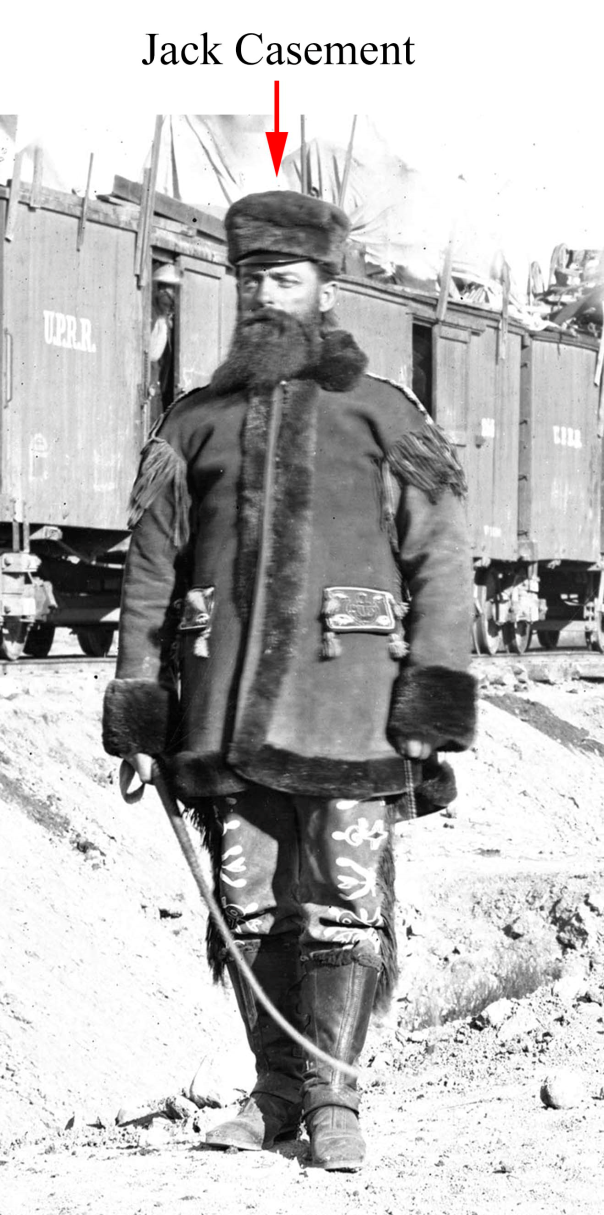 Central Pacific
Crocker advertised to hire 5,000 men – 200 showed up.

Laborers, mainly Irish immigrants, were hired in New York and Boston and shipped out west at great expense.  Many abandoned railroad work, lured by Nevada silver mines.

Desperation, Crocker tried to hire newly freed African Americans, immigrants from Mexico, and even petitioned Congress to send 5,000 Confederate Civil War prisoners, but to no avail.  

Frustrated:  Crocker suggested to James Strobridge (work boss), to hire Chinese laborers.  Grudgingly hired 50 men on a trial basis. One month, learned that Chinese were conscientious, sober, and hard workers.
James Harvey Strobridge
James Harvey Strobridge: Born 1827 and worked on the Vermont Central Railway and was promoted to foreman. 
He then joined the Gold Rush in 1849, sailing to the West.
Prospecting and other endeavors failed, he went back to the construction industry and served as a foreman on Placer County canal and on San Francisco and San Jose Railroad.
Central Pacific Railroad: Strobridge was in charge of all grading and track-laying forces. He contracted with a couple labors firms, some of which were owned by whites and some by the Chinese. 
At first, he was opposed to hiring Chinese men, but soon recognized their valuable capacities and even had as many as 15,000.
Strobridge’s style was to intimidate workers, and if it failed, he regularly used physical violence (common at that time).
Central Pacific
Within three years, 80% of workforce was Chinese workers. Burlingame-Seward Treaty of 1868, between U.S. and China, amended the Treaty of Tientsin of 1858. 

Believed too frail, Chinese workers accomplished amazing and dangerous feats no other workers would or could do. 

Sierra Nevadas: Blasting tunnels through solid granite -- sometimes only a foot a day.  Lived in tunnels as they worked, saving precious time and energy from entering and exiting the worksite each day.
 
Routinely lowered down sheer cliff faces in makeshift baskets on ropes where they drilled holes, filled them with explosives, lit the fuse and then were yanked up as fast as possible to avoid the blast.
U.P. Workers Living Conditions
Pay varied with responsibility. Teamsters and graders received the least, while the iron men got the most.. 
Like their Irish counterparts on the Central Pacific, the Union Pacific men had a staple diet of beef, bread, and black coffee. 
Water-borne illness was often a serious concern. 
Personal hygiene was all but unheard of. 
Men slept together on bunks (50 to a car – 3 bunks) - Casement design for them.
Tight quarters in which conditions could be squalid.
City on Wheels
C.P. Supplies
All manufactured supplies had to be transported from the East.

Supplies included: picks, shovels, axes, hammers, saws, sledge hammers, spikes (about 5,500/mile), rock drills, black powder, bridge hardware, iron rails (about 350 rails/mile of 30 foot rails; 200,000 pounds/mile), bolts and nuts, wrenches, switches, locomotives, cars, telegraph  wire,  etc.
 
Traveled by trains to coast ports and loaded on board ships.  Then went on about 18,000 miles (200 day by regular sailing ship) trip or (120 day trip by Clipper Ship) around South America's Cape Horn or more expensive route across the Isthmus of Panama—about a 40-day trip and twice as expensive per pound of merchandise (passengers mostly).
C.P. Supplies
After goods got to San Francisco Bay area, they would have to be unloaded from the ships and put on river paddle steamers over 130 miles trip up Sacramento River to the state capital of Sacramento. 

August 1863 - First track laid - rail shipments finally arrived. 

Many engines, railroad cars, etc. were shipped dismantled.  

Ties (about 2,500/mile), construction lumber, telegraph poles, trestle and bridge timbers, construction lumber, telegraph poles, trestle and bridge timbers, and firewood could be sawed and/or chopped from timber already in California, Oregon, etc.
Race Underway
Both railroad companies battled against their respective obstacles to lay the most miles of track, therefore gaining the most land and money.

Although C.P. had a two-year head start over the U.P., rough terrain of Sierra Nevada’s limited their construction to only 100 miles by the end of 1867.

Once through the Sierras, the C.P. rail lines moved at tremendous speed, crossing Nevada and reaching the Utah border in 1868. 

From the east, the Union Pacific completed its line through Wyoming and was moving at an equal tempo from the east.
Union Pacific
While the Central Pacific fought punishing conditions moving eastward through mountains, across ravines, and through blizzards, the Union Pacific faced resistance from the Sioux, Cheyenne, and Arapaho tribes who were seeing their homelands invaded and irrevocably changed.  

Railroad workers were armed and often protected by U.S. Calvary and friendly Pawnee Indians, but the workforce routinely faced Native American raiding parties that attacked surveyors and workers, stole livestock and equipment, and pulled up track and derailed locomotives.
Cheyenne Indians tearing up the tracks of the Union Pacific R.R.
Next Week - People Groups
Engineers and surveyors
Chinese
Irish
Plains Indians
Civil War Vets
African-Americans
Mormons
Congress
Other people groups
Workers